Target name
Urban, food loving families
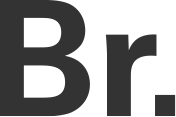 Busy parents that love healthy, local sourced food for the whole family, 30-40 years old, living in the London area.
Target description
Getting a nice dinner that the whole family can enjoy without losing to much time
Their needs
Their enemy
Time, unhealthy, ‘to fancy’ food for the kids.
“When coming home the first thing I do is hug my kids and play with them a bit. After that we usually whip up something quickly because we’re really tired, sometimes it’s just pizza, but hey, it’s our little moment of family fun, and we want to focus on each other.”
Insights that tell their story.
They are using excisting delivery system such as deliveroo, take-away in combination with cooking themselves from time to time.
How are they buying?
We want them to think/feel/do
Think: That Farmoo seems like a healthy alternative that the whole family can enjoy
Feel: happy and proud that have found a solution that enables them to spend more quality time without sacrificing health
Do: spread the word about Farmoo as a healthy alternative for the whole family.
Target profile